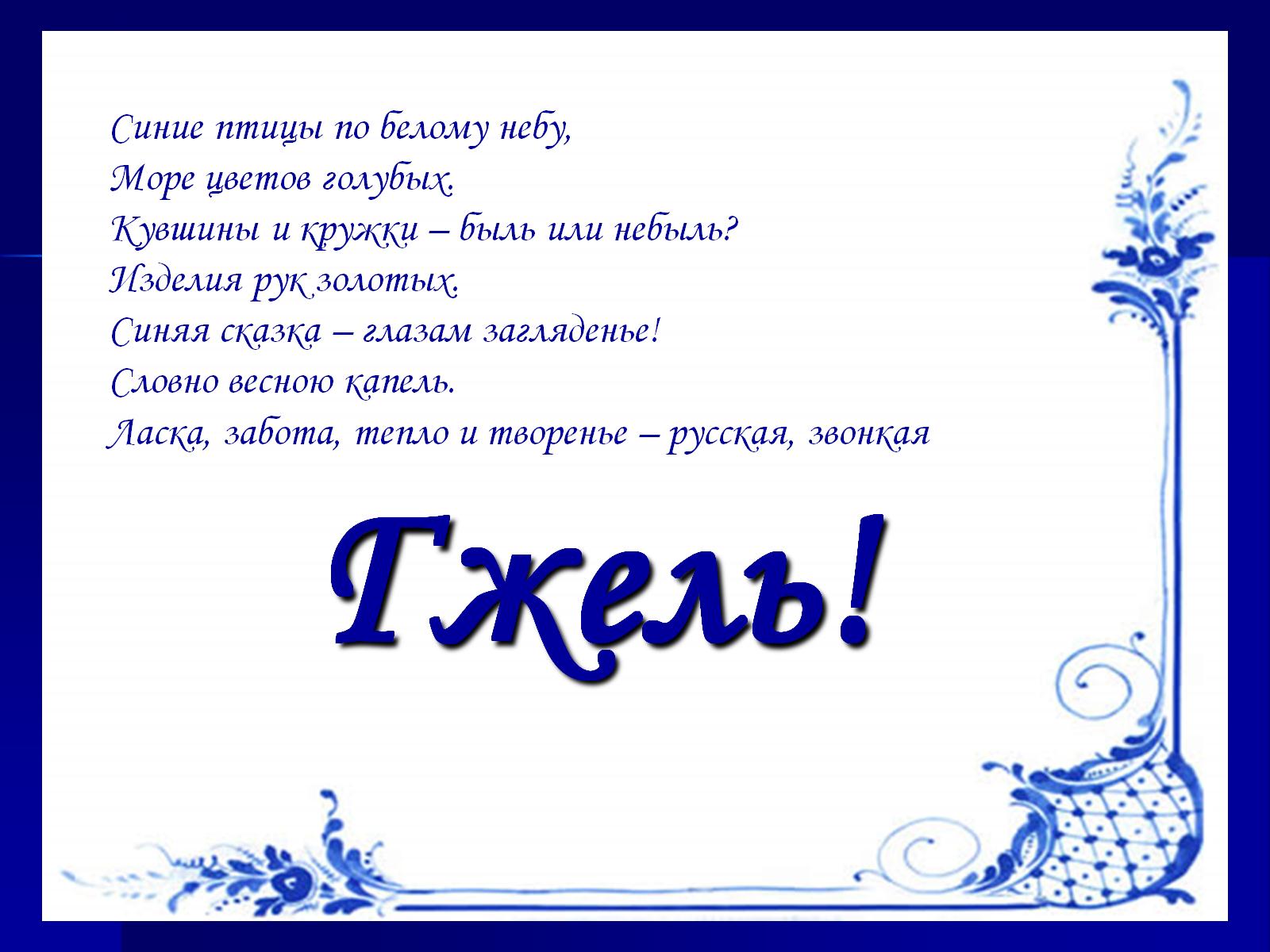 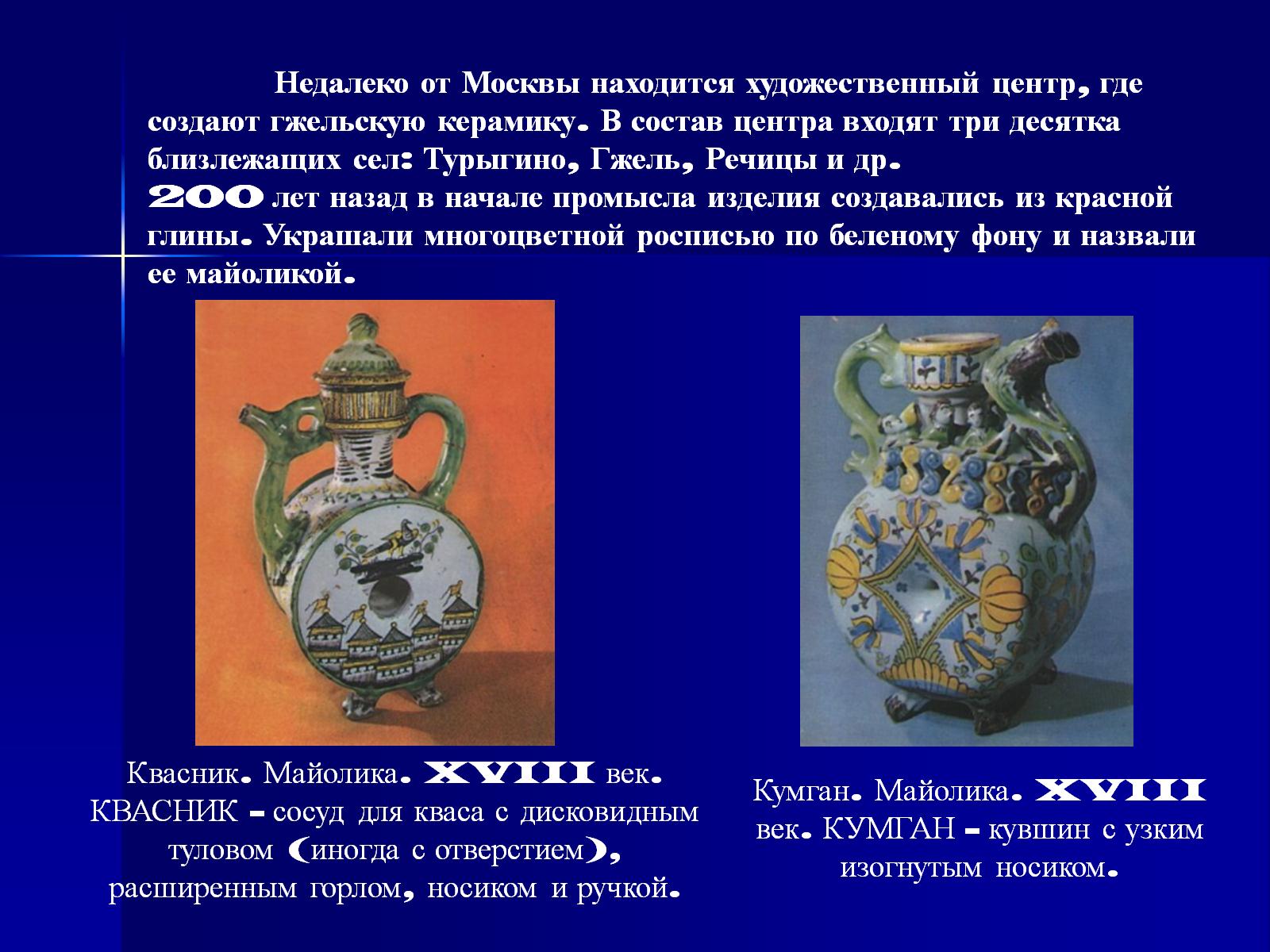 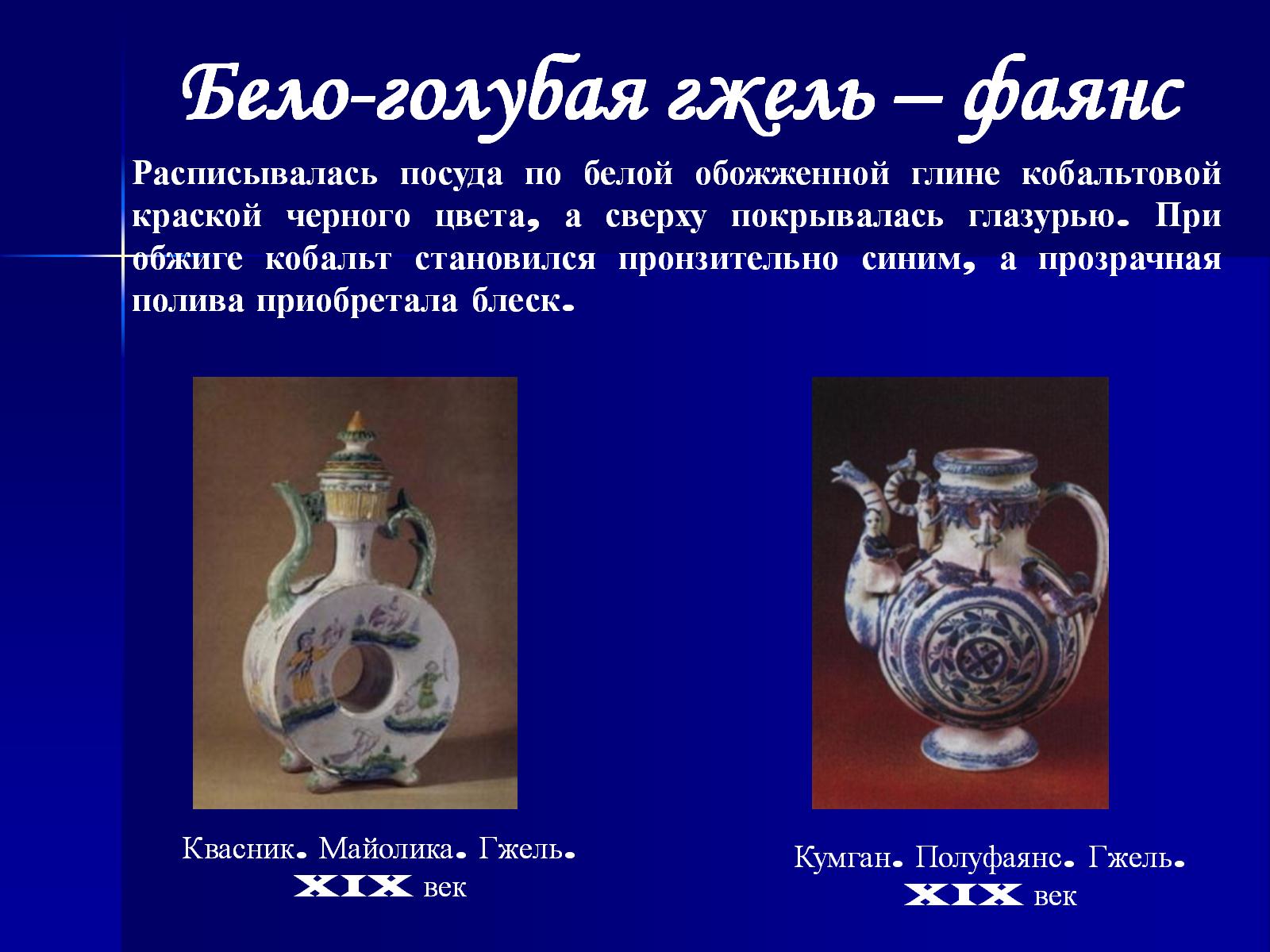 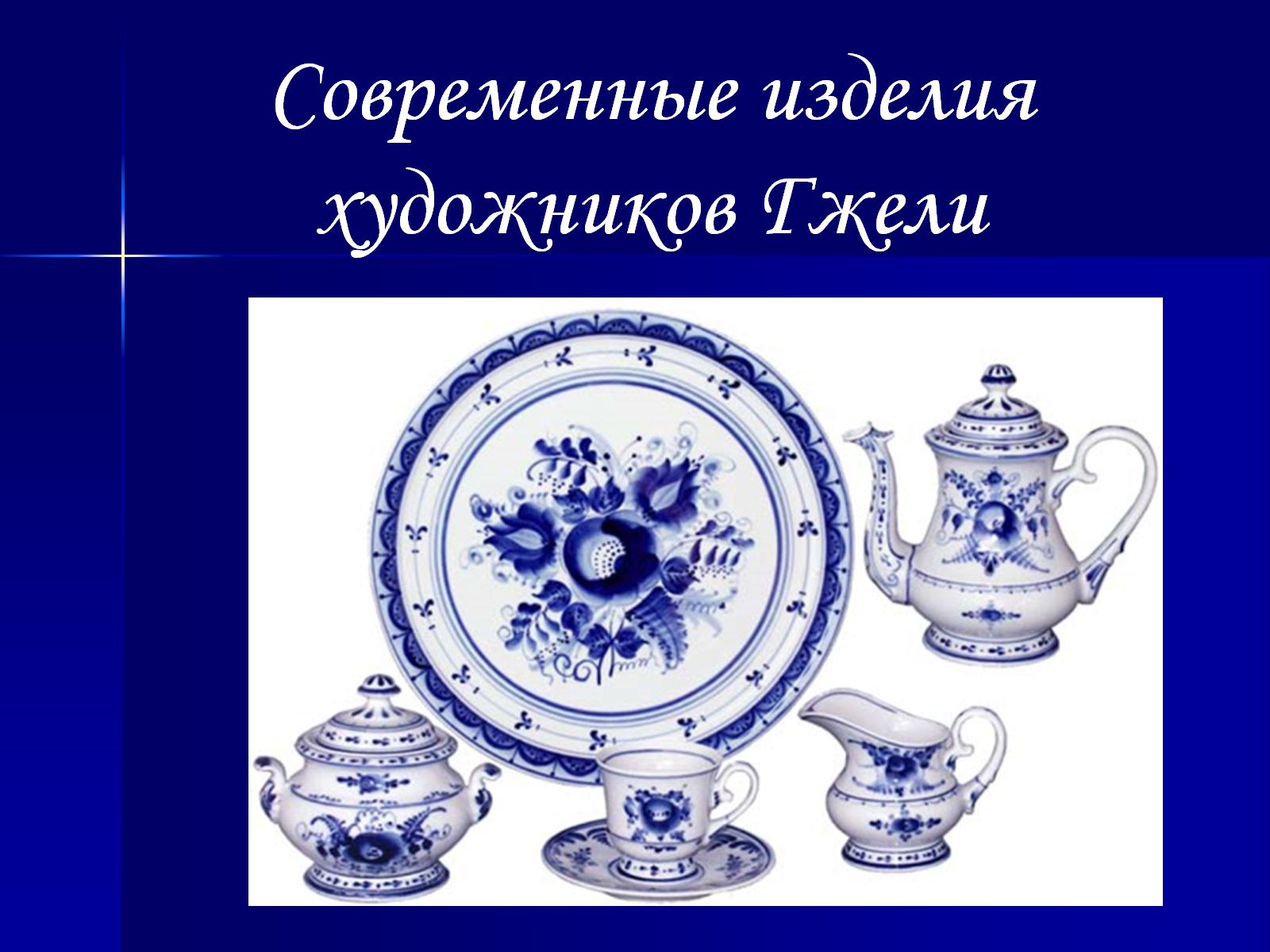 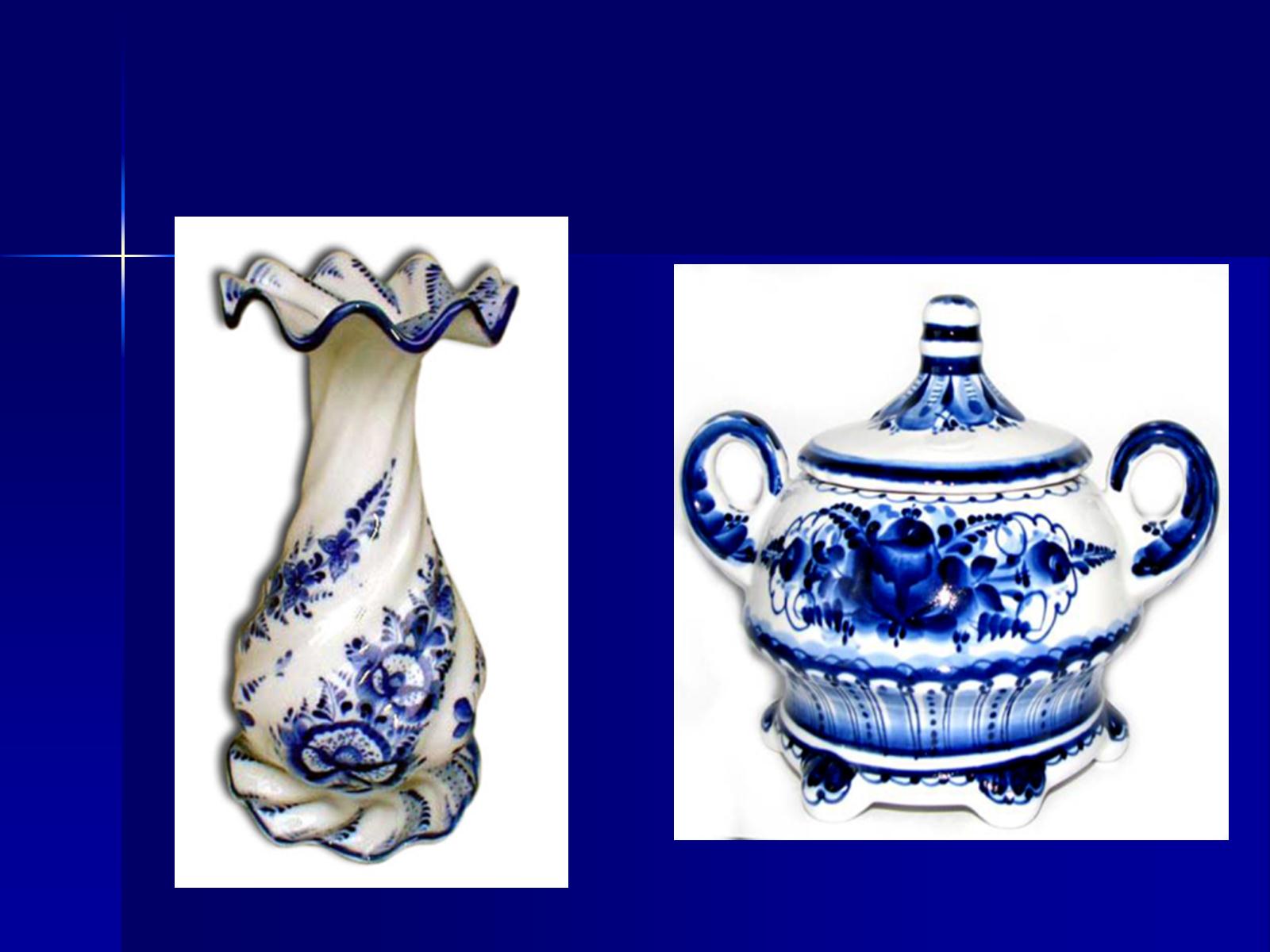 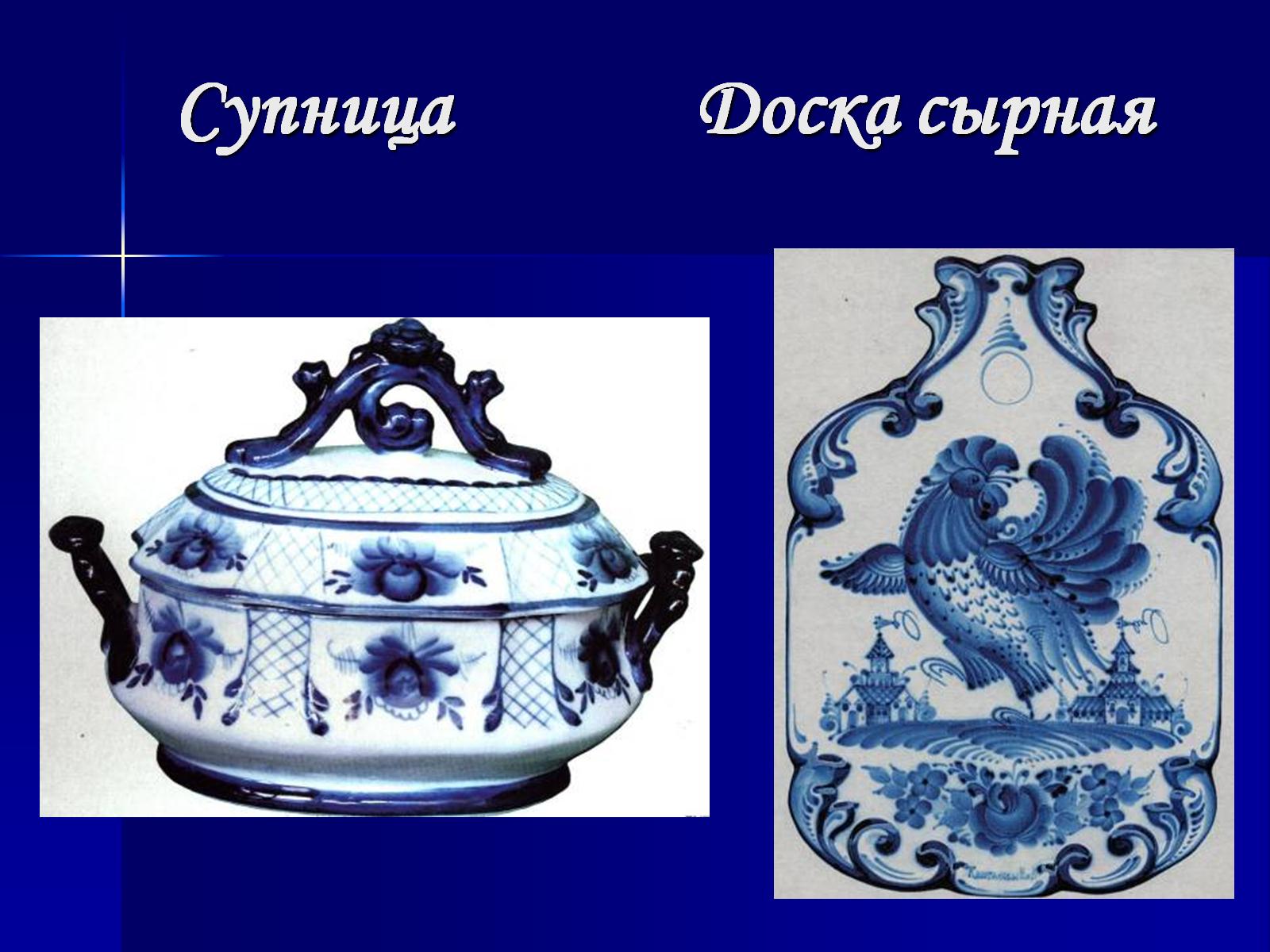 Супница             Доска сырная
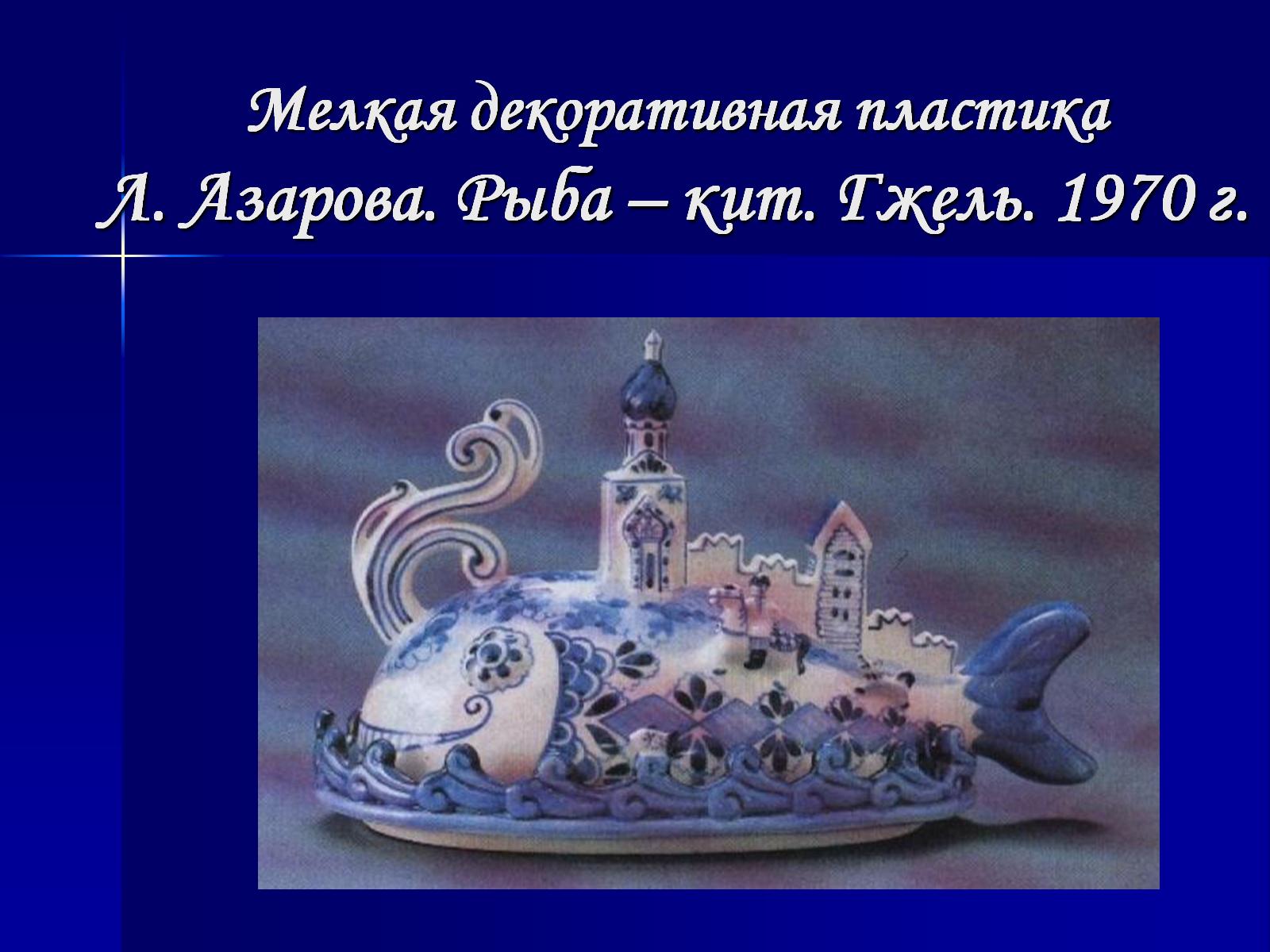 Мелкая декоративная пластикаЛ. Азарова. Рыба – кит. Гжель. 1970 г.
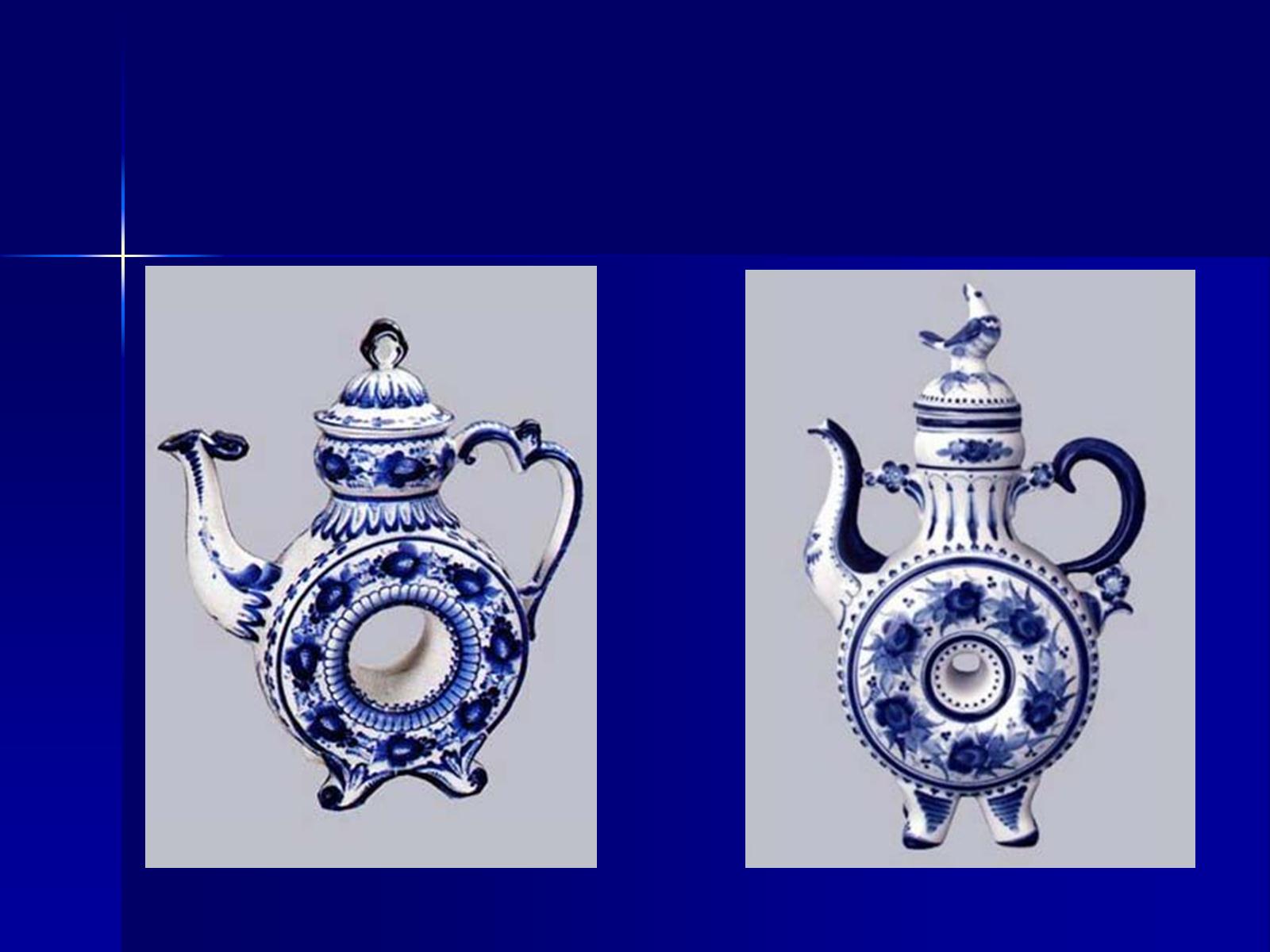 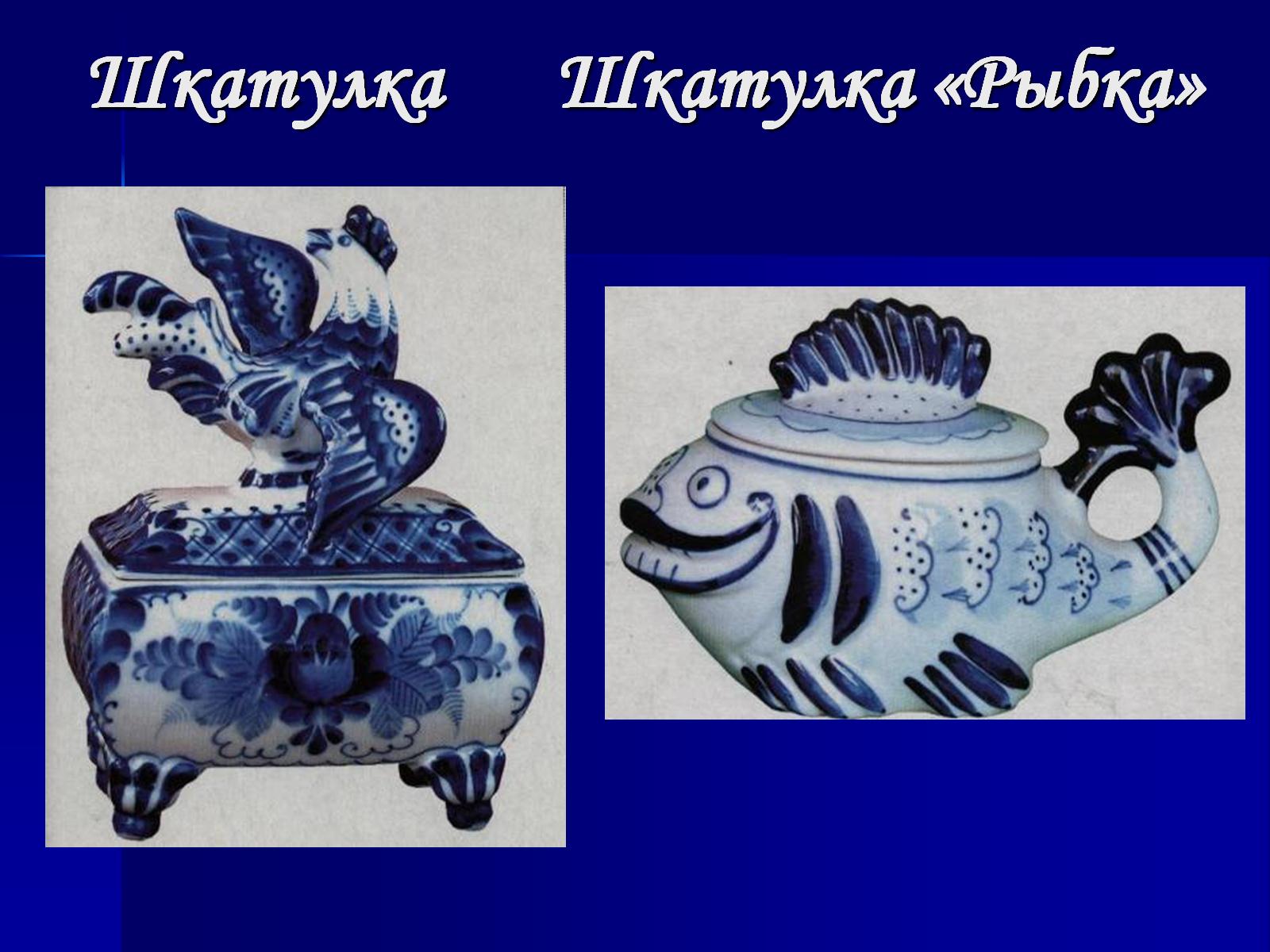 Шкатулка      Шкатулка «Рыбка»
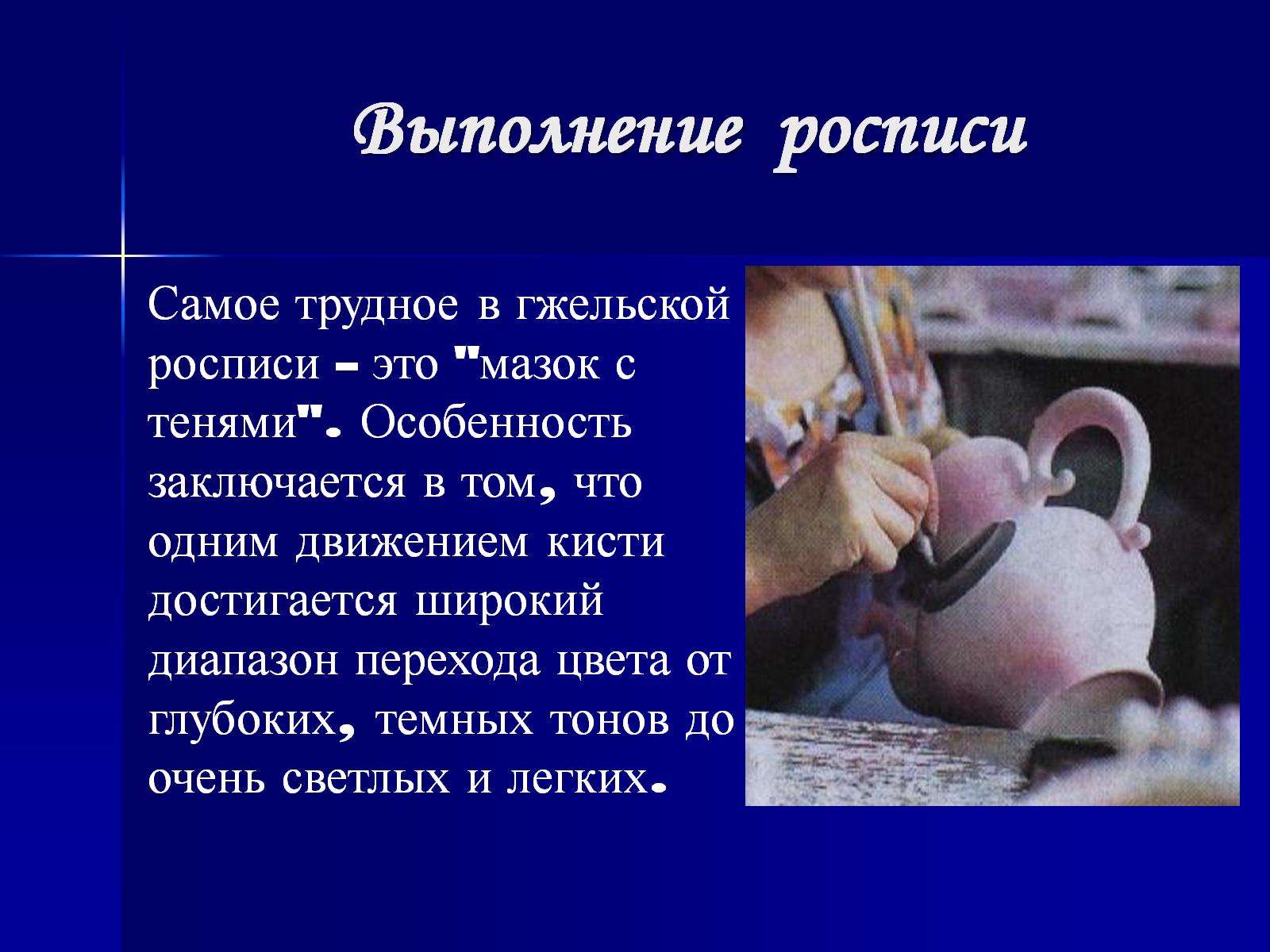 Выполнение  росписи
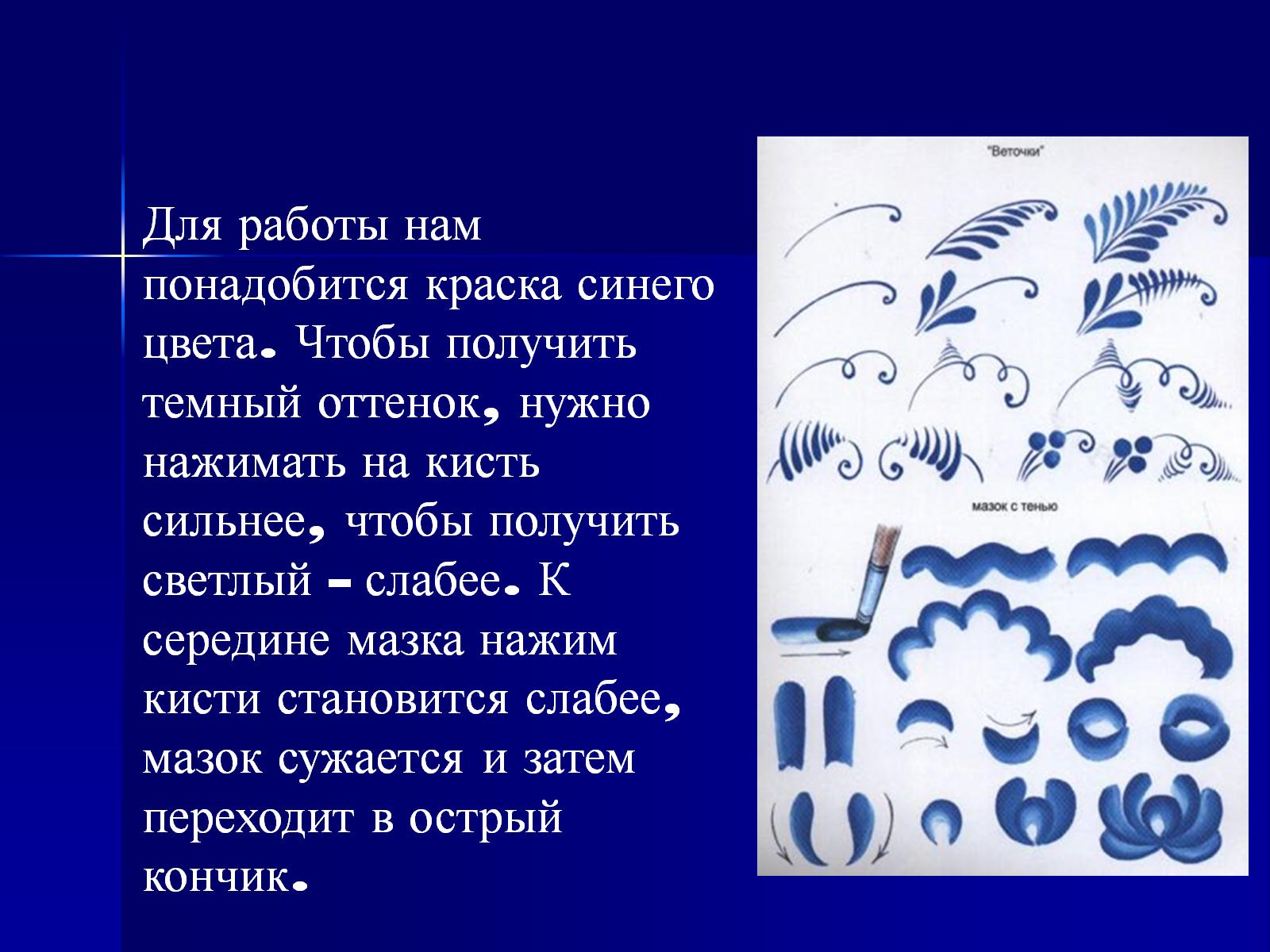 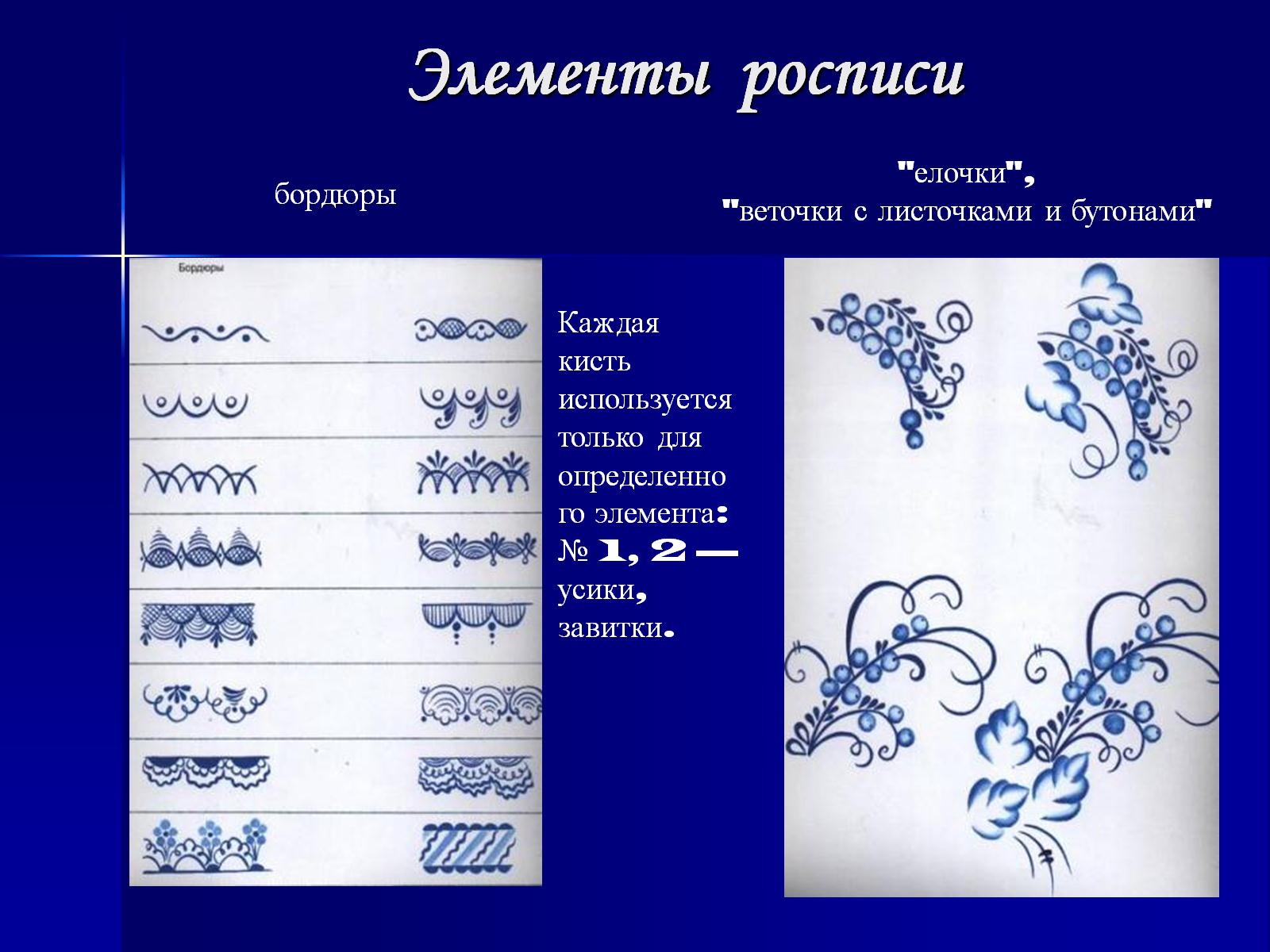 Элементы  росписи
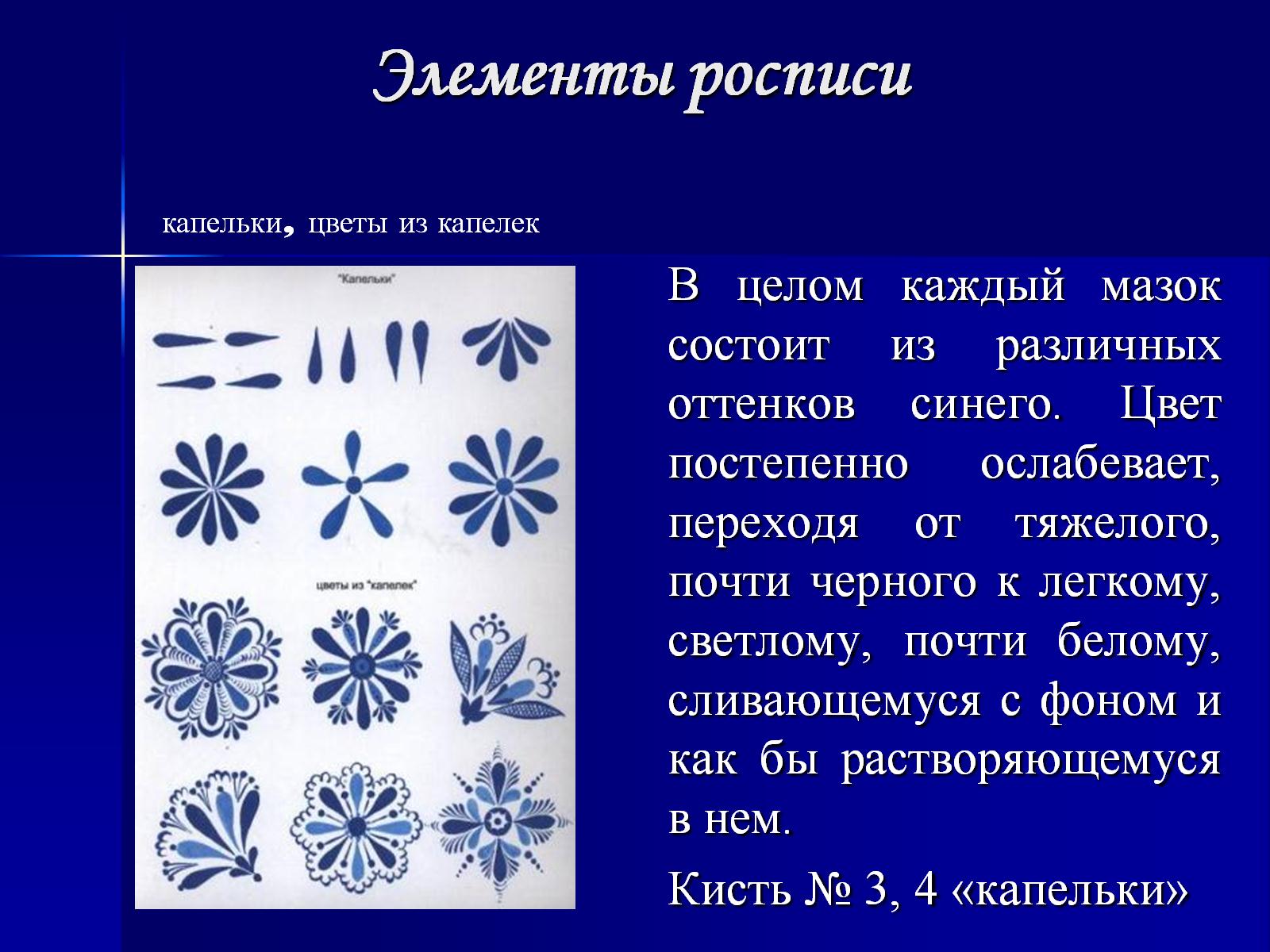 Элементы росписи
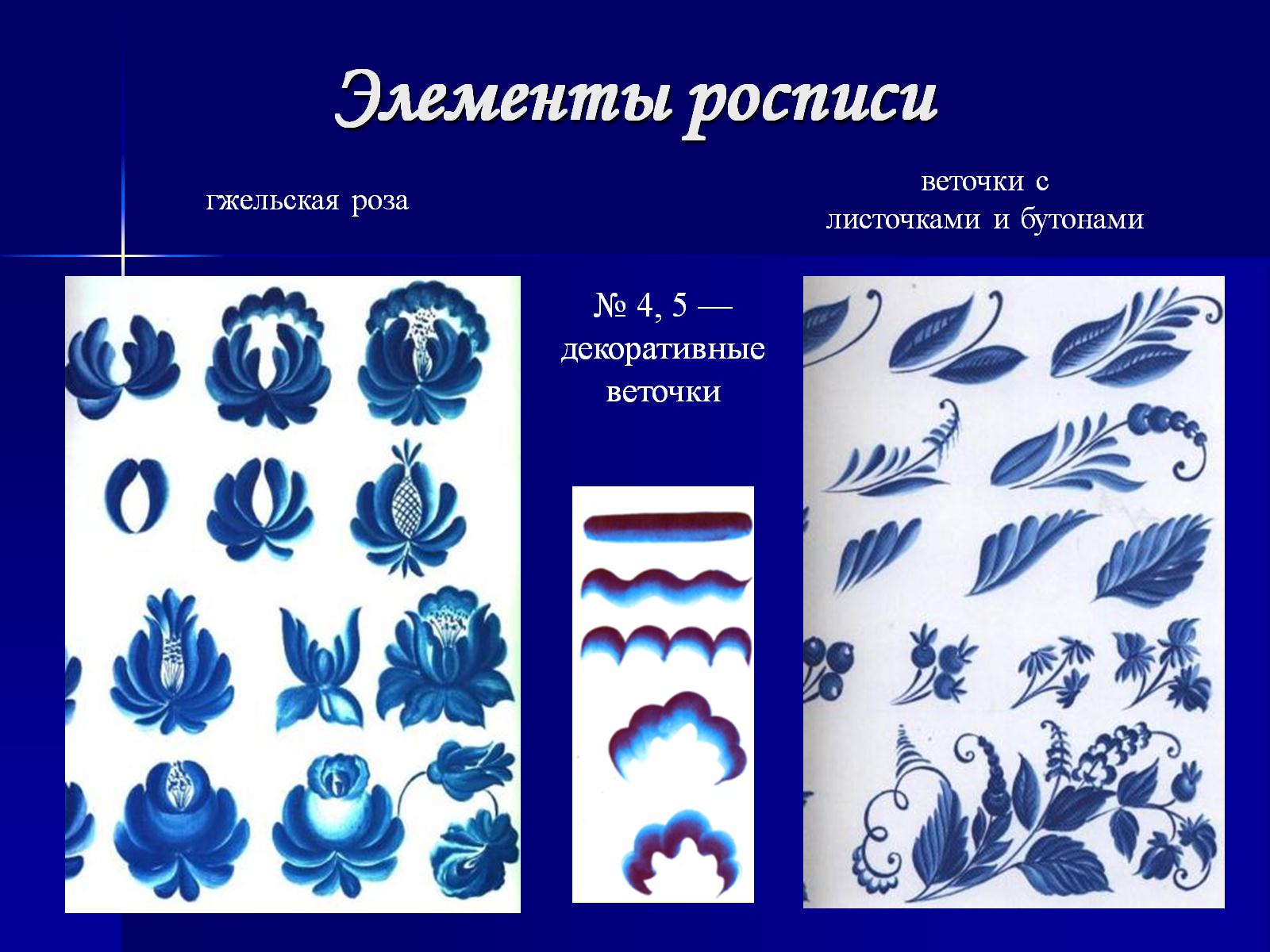 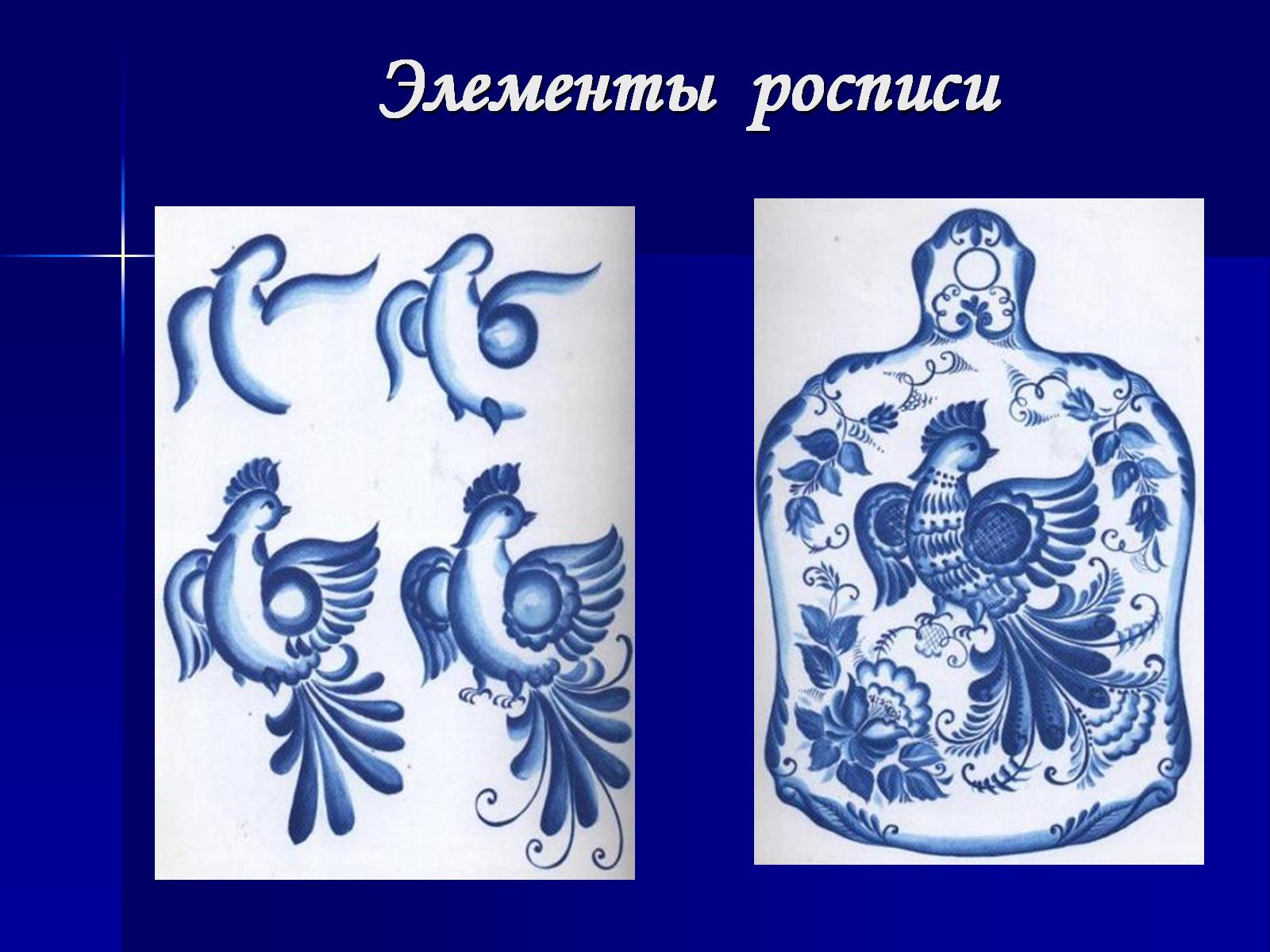 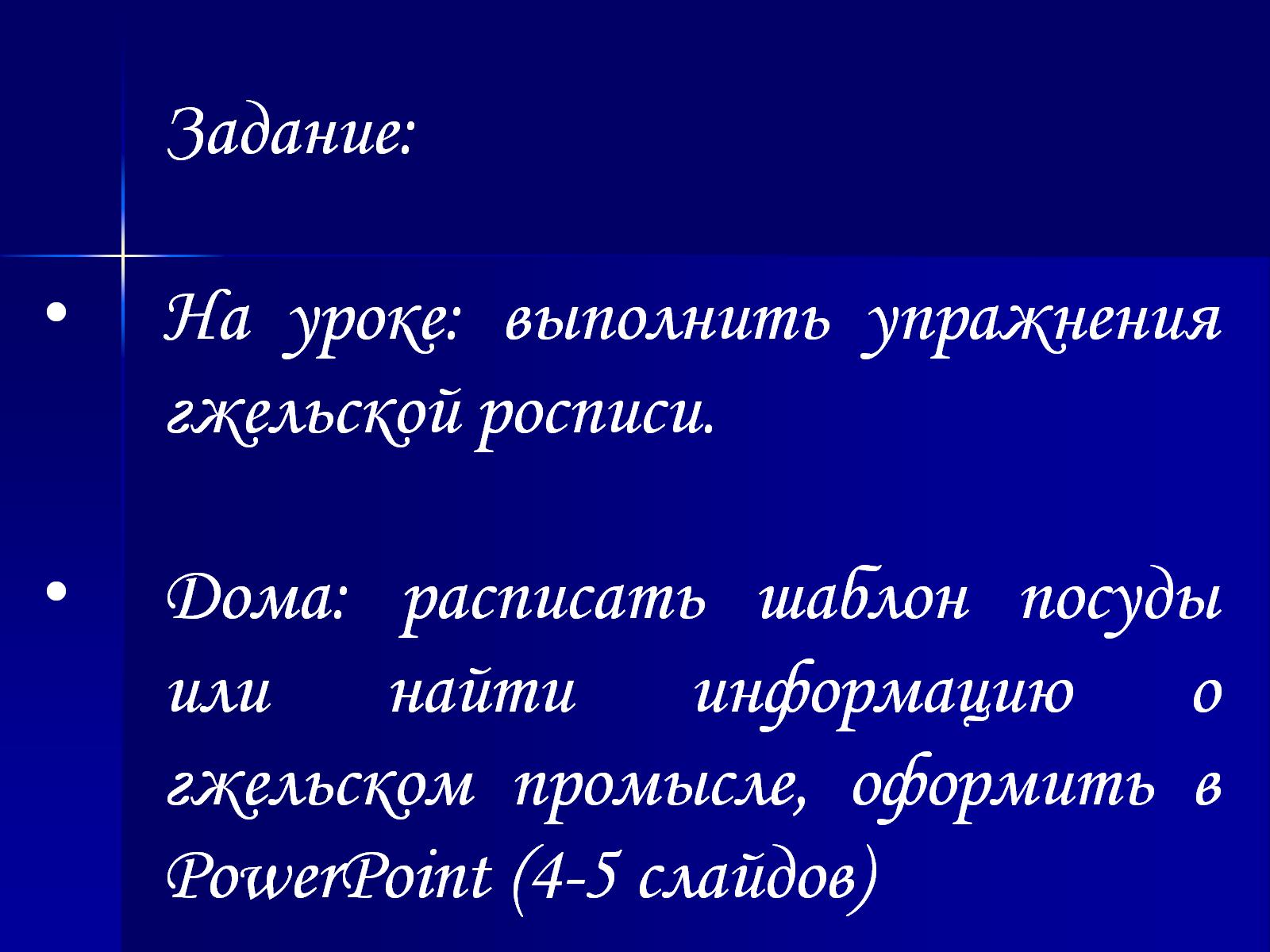 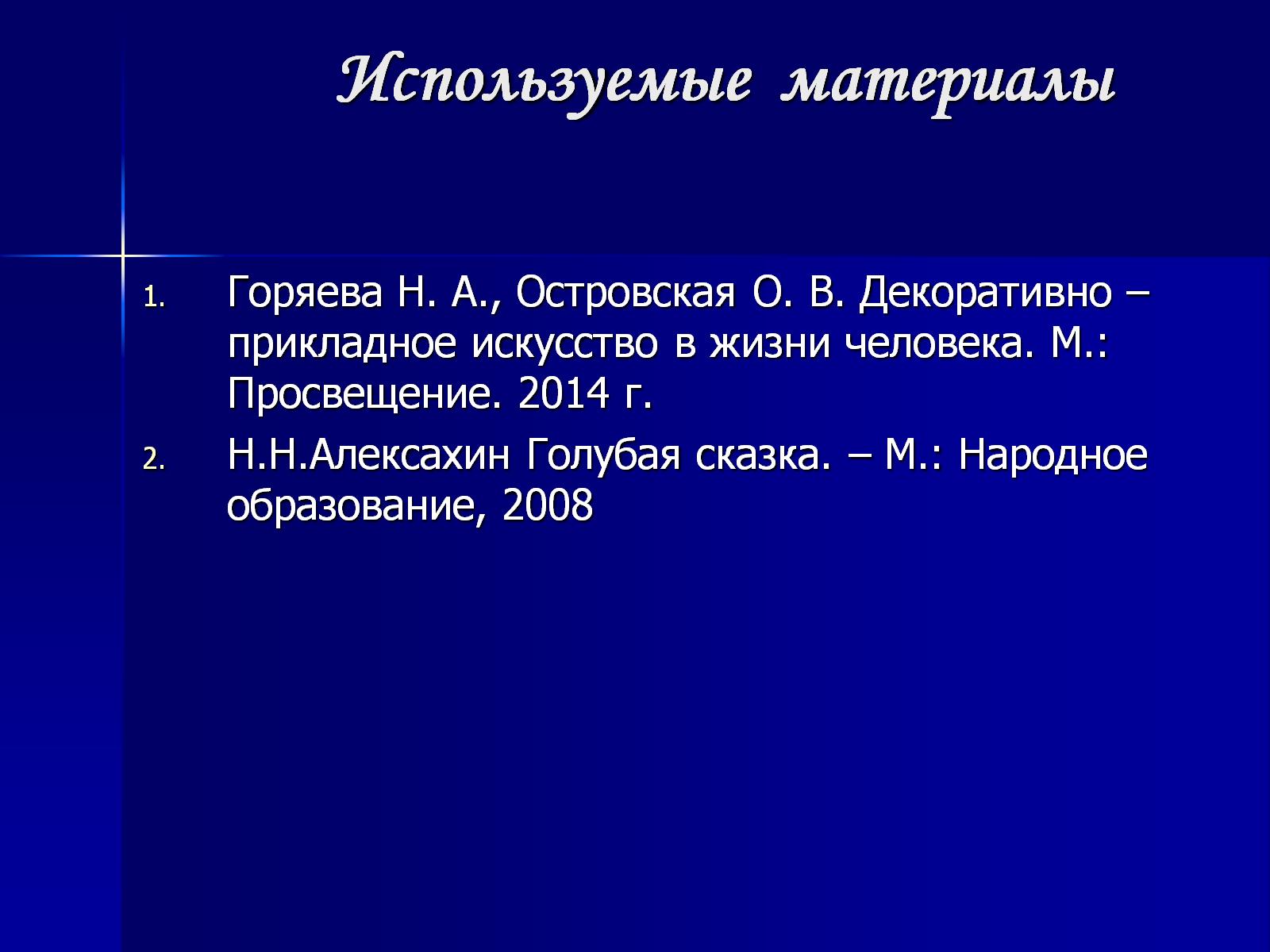 Используемые  материалы